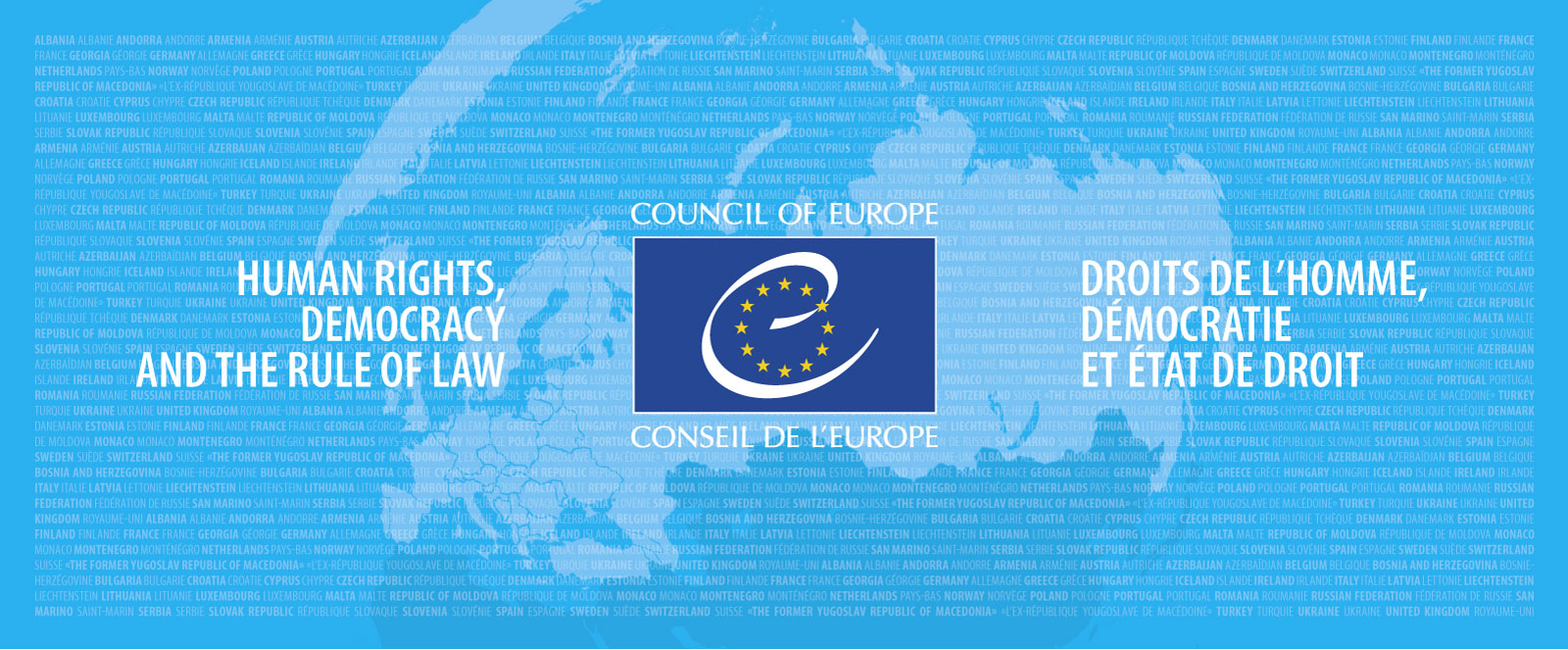 41st Standing Committee to the Bern ConventionEvolvement of the voluntary contributions since 2011
1
Evolvement of the voluntary contributions since 2011
2
Evolvement of the voluntary contributions since 2011
3
Evolvement of the voluntary contributions since 2011
4
Evolvement of the voluntary contributions since 2011
WHO and HOW OFTEN? 

6 Contracting Parties paid voluntary contributions every year over the 10 past years

4 Contracting Parties paid voluntary contributions 9 times over the 10 past years

1 Contracting Party paid voluntary contributions 8 times over the 10 past years

2 Contracting Parties paid voluntary contributions 5 times over the 10 past years

3 Contracting Parties paid voluntary contributions 4 times over the 10 past years

5 Contracting Parties paid voluntary contributions 2 times over the 10 past years

9 Contracting Parties paid voluntary contributions once over the 10 past years

21 Contracting Parties never paid a voluntary contribution
5
Evolvement of the voluntary contributions since 2011
Conclusions

To reach stable, sustainable and predictable financial resources: 

Support adapted to the capacities (Resolution No. 9 (2019))

More regular support

Support from all Contracting Parties according to their capacities
6